Страховой Бизнес Форум «Вызовы года 2014»  18-22 сентября 2014
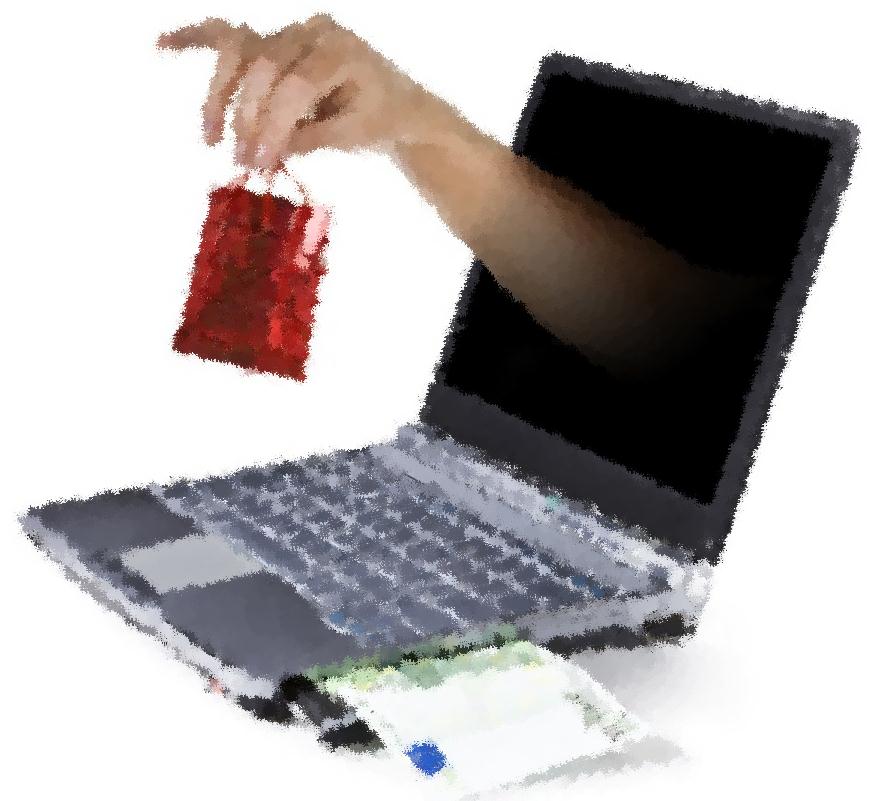 Тенденции развития электронных продаж и сервиса в России. 	
Электронный полис – настоящее и будущее.
Изменения в законодательстве
Основные проблемы и решения.
Вопросы регионального развития программы электронного полиса.
2
Что такое электронный полис?
Договор страхования заключается на основании заявления страхователя, подписанного простой электронной подписью страхователя (застрахованного лица, выгодоприобретателя), которая соответствует требованиям 63-ФЗ от 06.04.2011 г. «Об электронной подписи», если правилами страхования не предусмотрено иное;
Договор страхования заключается через официальный сайт страховщика в Интернете;
Требования к использованию электронных документов и порядок обмена информацией в электронной форме между страхователем (застрахованным лицом, выгодоприобретателем) и страховщиком при осуществлении добровольного страхования устанавливаются правилами страхования и (или) иным соглашением между указанными лицами с соблюдением требований Федерального закона от 7 августа 2001 года № 115-ФЗ «О противодействии легализации (отмыванию) доходов, полученных преступным путем, и финансированию терроризма» и Закона об электронной подписи;
Договор страхования должен быть подписан усиленной квалифицированной электронной подписью страховщика с соблюдением требований Закона об электронной подписи
3
Что такое электронный полис?
По видам страхования, предусмотренным подпунктами 2, 3, 10-12, 18, 21, 22 пункта 1 статьи 32.9 ФЗ от 27.11.1992 N 4015-1 "Об организации страхового дела в Российской Федерации", а также в случае, если договор страхования или правила страхования предусматривают проведение осмотра страхуемого имущества или обследование страхуемого лица при заключении договора страхования либо содержат условия иные, чем те, которые установлены минимальными (стандартными) требованиями к условиям и порядку осуществления отдельного вида добровольного страхования в случае их установления нормативными актами органа страхового надзора, договоры страхования в виде электронных документов в порядке, установленном статьей 6.1 ФЗ от 27.11.1992 N 4015-1, не заключаются.
Заключение договоров обязательного страхования в установленном статьей 6.1 ФЗ от 27.11.1992 N 4015-1 порядке допускается, если это предусмотрено федеральными законами о конкретных видах обязательного страхования.
4
Что такое электронный полис?
Доступ к официальному сайту страховщика для заключения договора страхования может осуществляться страхователем (застрахованным лицом, выгодоприобретателем) с использованием единой системы идентификации и аутентификации. 
Вывод: страховщик должен реализовать систему идентификации и аутентификации на своем сайте.
5
Что такое электронный полис?
Если договор страхования или правила страхования предусматривают проведение осмотра страхуемого имущества или обследование страхуемого лица при заключении договора страхования либо содержат условия иные, чем те, которые установлены минимальными (стандартными) требованиями к условиям и порядку осуществления отдельного вида добровольного страхования
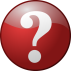 6
Что такое электронный полис?
Деятельность страховых агентов и страховых брокеров по оказанию услуг, связанных с заключением договоров страхования в виде электронных документов, не допускается
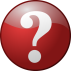 7
Что такое электронная подпись?
Простая подпись
Неквалифицированная подпись
Усиленная квалифицированная подпись
8
Изменения в законодательстве по ОСАГО
В случае заключения договора обязательного страхования в виде электронного документа страхователю направляется страховой полис в виде электронного документа (вступает в силу с 01.07.2015).
По соглашению сторон страхователь вправе представить копии документов, необходимых для заключения договора обязательного страхования. В случаях, предусмотренных правилами обязательного страхования, указанные документы могут представляться в форме электронных документов.
Вывод: страховщику необходимо сделать на сайте соответствующие изменения.
9
Изменения в законодательстве по ОСАГО
Обмен документами о страховой выплате для проверки их комплектности по желанию потерпевшего может осуществляться в электронной форме, что не освобождает потерпевшего от представления страховщику документов в письменной форме о страховой выплате по месту нахождения страховщика или представителя страховщика.
Страховщик обязан обеспечить рассмотрение обращения заявителя, отправленного в виде электронного документа, и направление ему ответа в течение срока, согласованного заявителем со страховщиком, но не позднее трех рабочих дней со дня поступления указанного обращения.
Вывод: страховщику необходимо сделать на сайте соответствующие изменения.
10
Изменения в законодательстве по ОСАГО
Профессиональное объединение страховщиков должно  разработать и предусмотреть в  правилах, обязательных для профессионального объединения и его членов, требования в отношении организации заключения договоров обязательного страхования в виде электронных документов.
Вывод: страховщики ожидают от РСА предложений по организации заключения договоров в электронной форме.
11
Изменения в законодательстве по ОСАГО
Органы внутренних дел посредством электронного взаимодействия предоставляют страховщикам, профессиональному объединению страховщиков по их запросам необходимые для реализации положений ФЗ по ОСАГО сведения о водительских удостоверениях лиц, допущенных к управлению транспортными средствами, о регистрации транспортных средств и зафиксированных сотрудниками полиции дорожно-транспортных происшествиях.


Как органы внутренних дел будут осуществлять контроль наличия заключенного договора страхования в электронном виде?
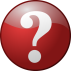 12
Изменения в законодательстве по ОСАГО
В целях информационного обеспечения возможности заключения договора обязательного страхования в виде электронного документа, осуществления компенсационных выплат, прямого возмещения убытков… создается автоматизированная информационная система обязательного страхования, содержащая сведения о договорах обязательного страхования, страховых случаях, транспортных средствах и об их владельцах, статистические данные и иные необходимые сведения об обязательном страховании.
Оператором автоматизированной информационной системы обязательного страхования, организующим и (или) осуществляющим обработку формируемых в ней сведений, является профессиональное объединение страховщиков.
13
Электронный полис – настоящее и будущее
Спасибо за внимание
Отдельное спасибо за помощь в подготовке материала Дедикову С.В.
Страховой Бизнес Форум «Вызовы года 2014»  18-22 сентября 2014
14